Search as You Type: From Research to Commercialization
Chen Li
UC Irvine
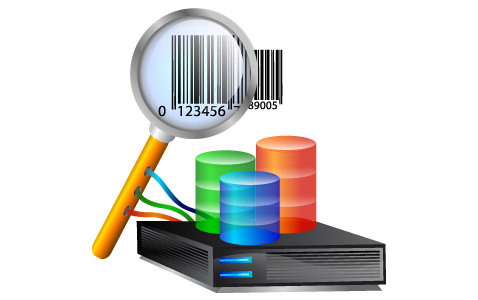 DBRank Workshop, August 27, 2012, Istanbul, Turkey
1
Q: Why is DBRank in Istanbul?
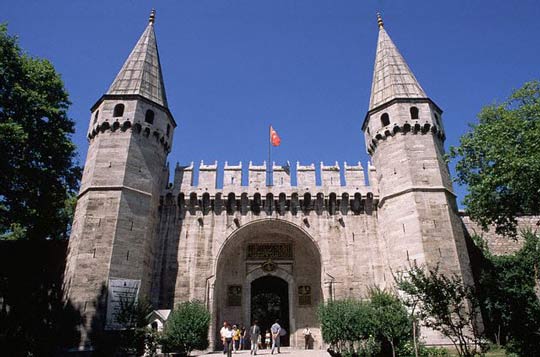 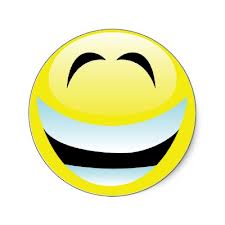 Topkapı Palace
Top-k api
2
Personal Journey: 2001 …
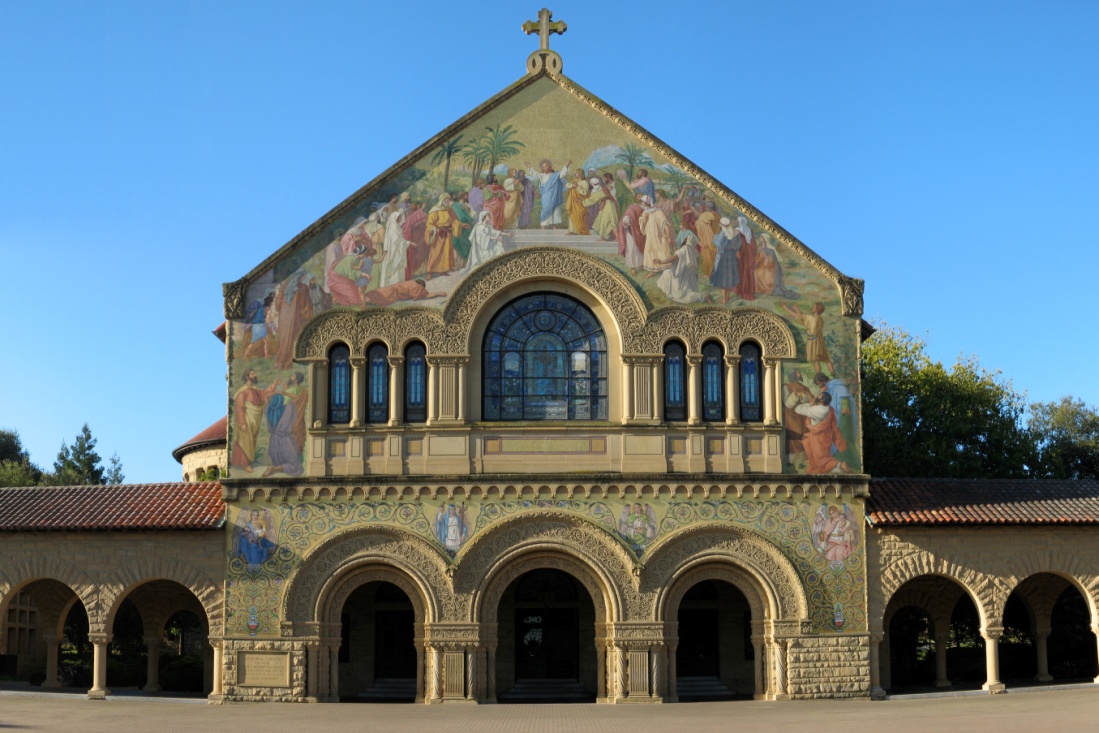 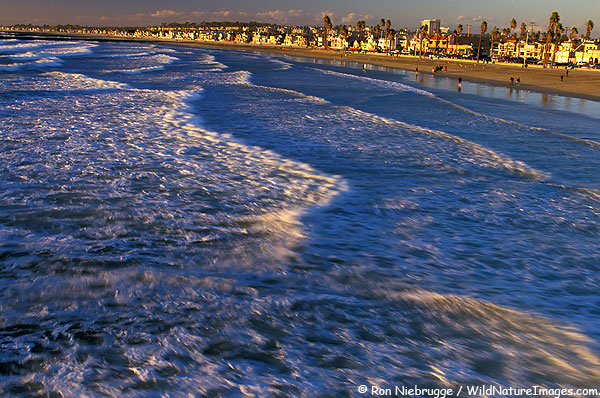 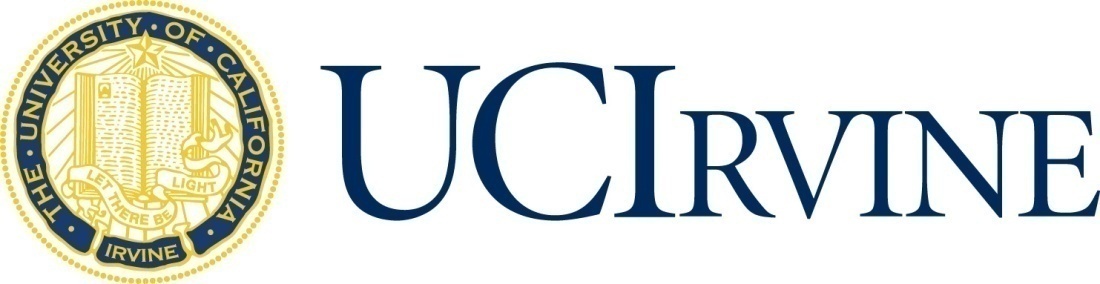 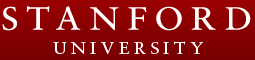 3
Data Integration Problems?
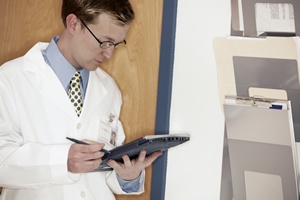 Talking to medical doctors…
4
Example
Table R
Table S
Q: Find records from different datasets that could be the same entity
Chen Li
5
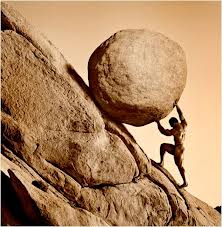 Challenges
How to define good similarity functions?
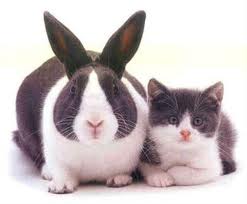 How to do matching efficiently?
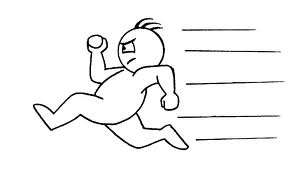 Chen Li
6
The Flamingo Package
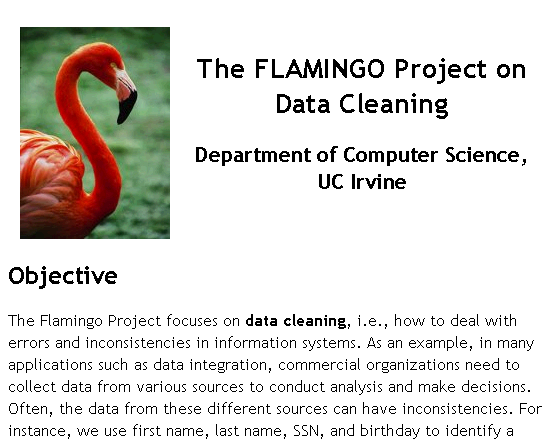 http://flamingo.ics.uci.edu/
Make an impact?
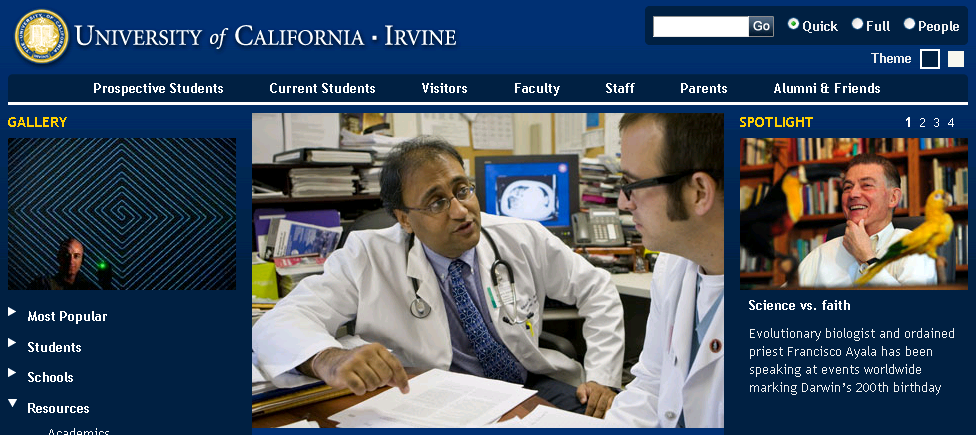 8
UCI People Search
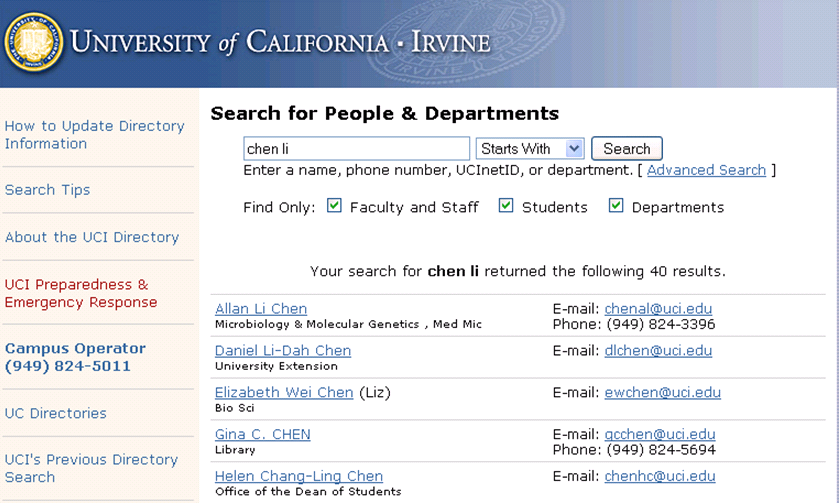 Chen Li
9
Psearch (2008) : 2 stories
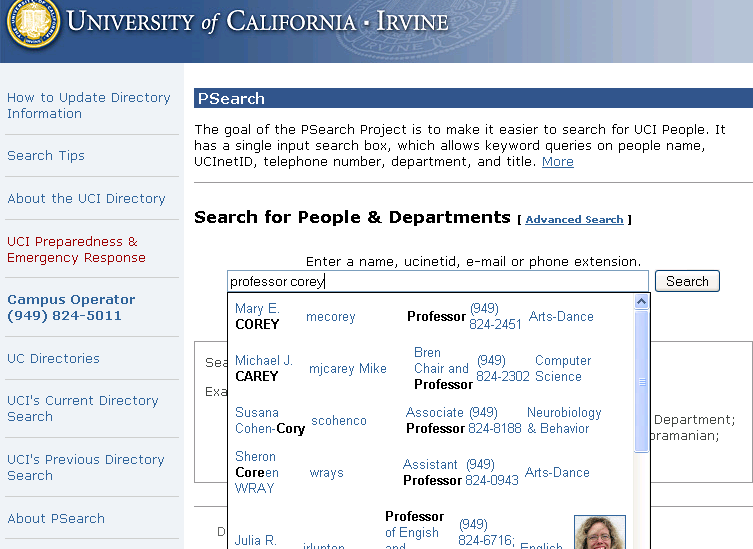 Chen Li
10
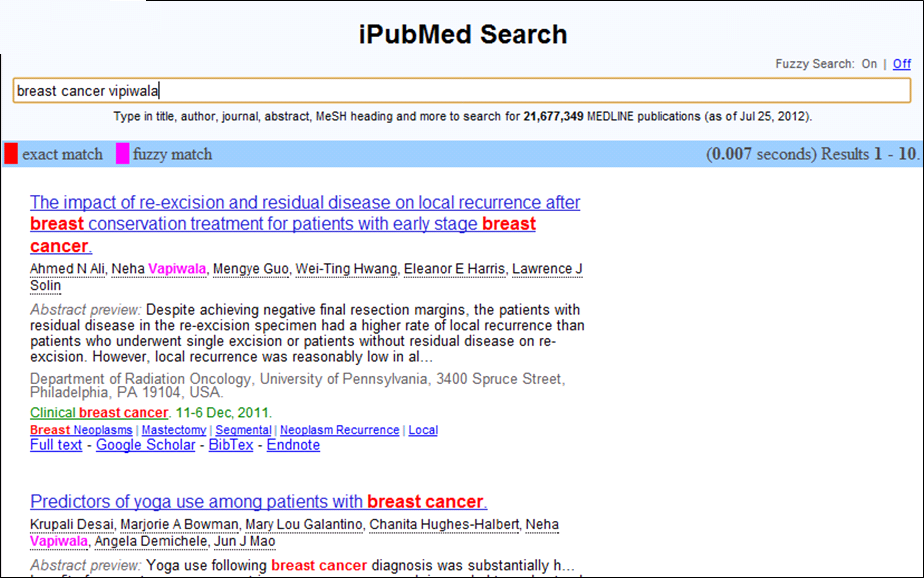 Fuzzy search
11
Location-based search
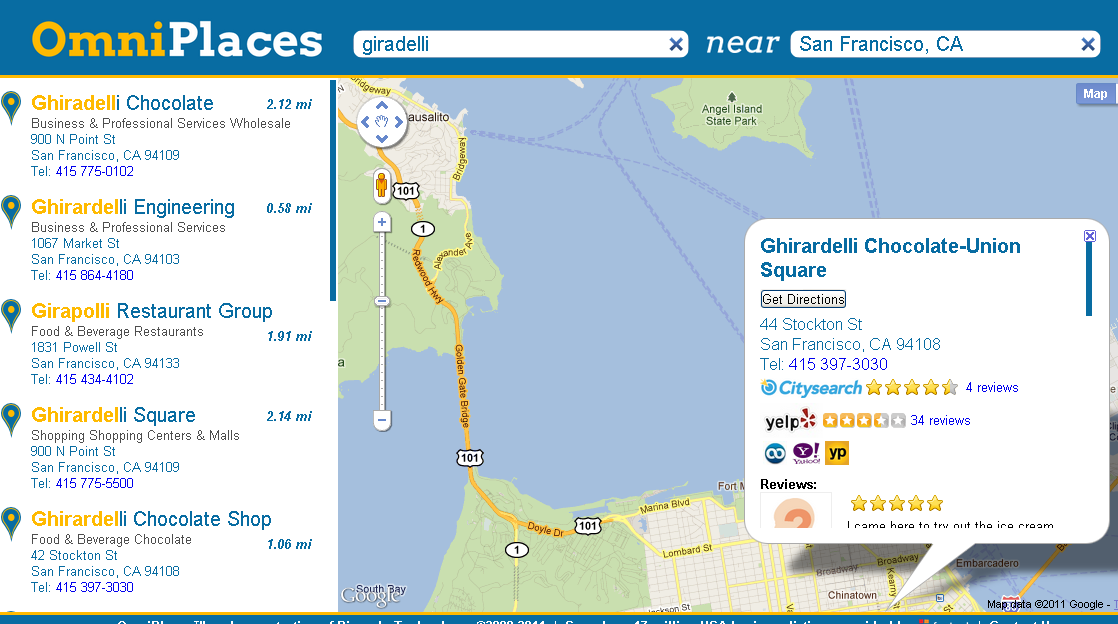 www.omniplaces.com
12
Bimaple Incorporated (2008)
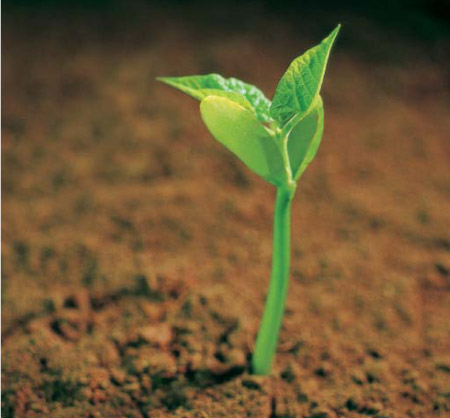 Chen Li
13
Query suggestions
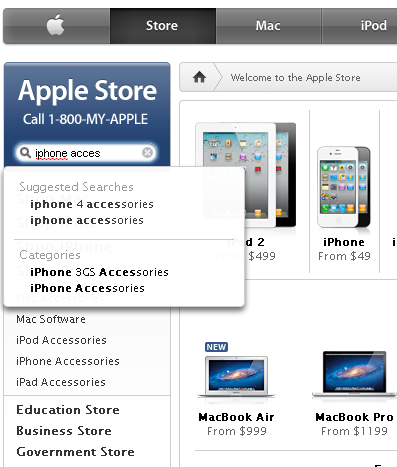 Chen Li
14
Instant Search
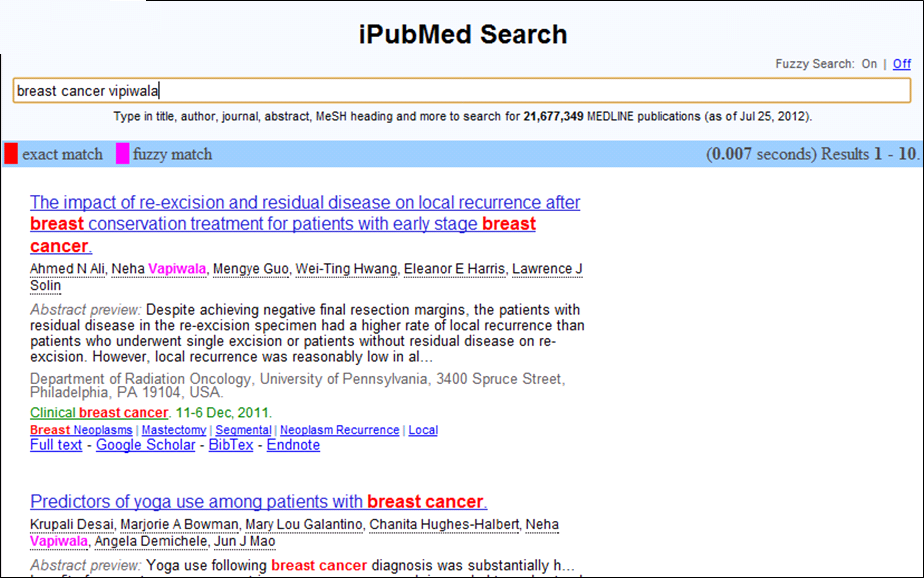 Chen Li
15
Different from Google Instant
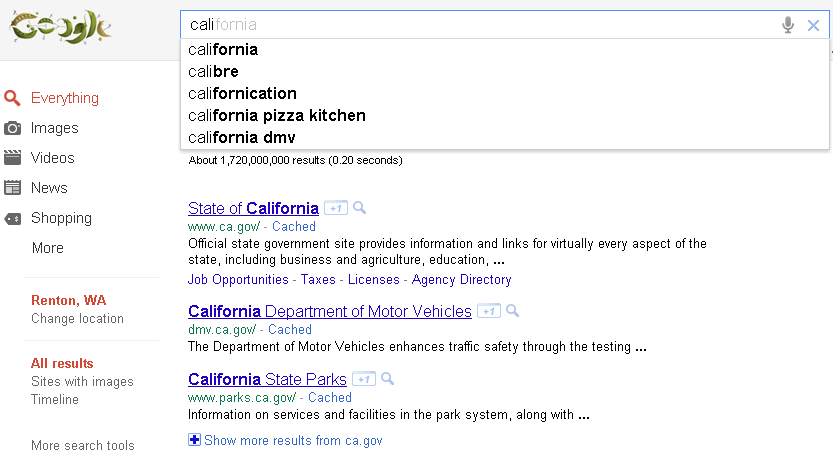 Advantages of instant fuzzy search
Correct errors
Save time
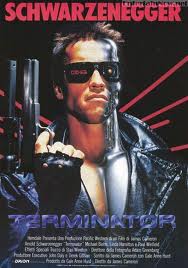 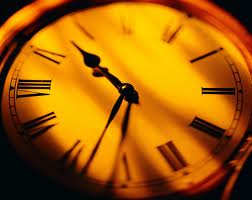 Mobile friendly
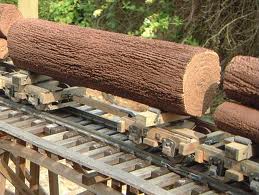 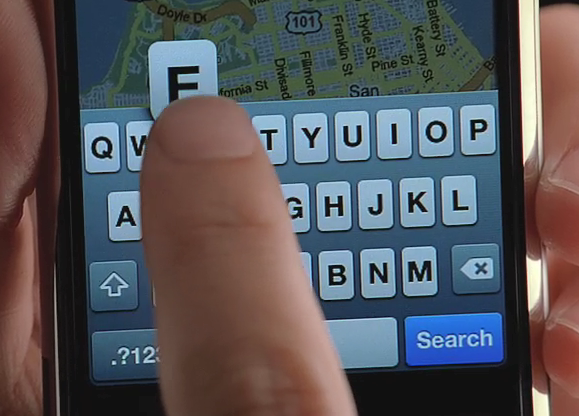 Fat fingers!
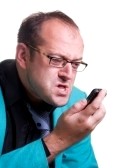 Chen Li
17
Comparing Two Search Systems
UCI Directory Search
Traditional Keyword Search on UCI People Directory
Frequently used by UCI community
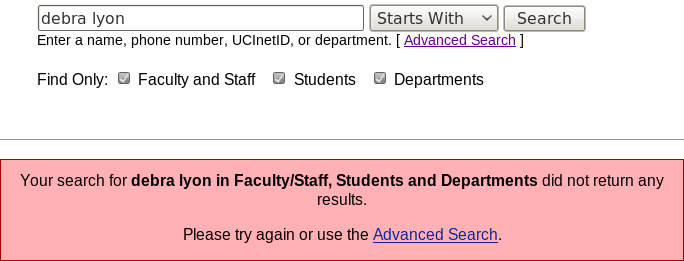 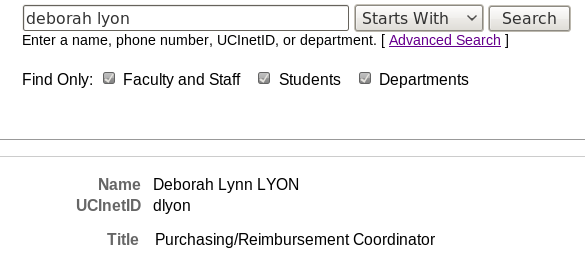 User Behavior Analysis
Log Structure
Log Record, Click Record, Query, Peak Query
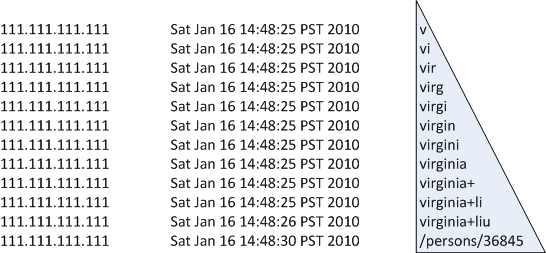 Log Record
Peak Query
Click
IP
Timestamp
Queries
Chen Li
19
User Behavior Analysis
96% queries, 4% clicks
35% of sessions have click records
Median of session durations is 3 sec

Average peak query length is 8.89 chars
Average number of queries in a session is 9.16
61%
7.2%
12.2%
19.4%
Chen Li
20
Benefits of Instant Search
Chen Li
21
Challenges
Speed
“100ms rule”
Prefix matching
Fuzzy matching
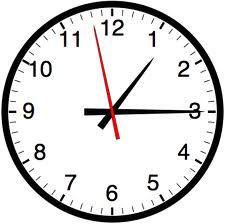 Quality
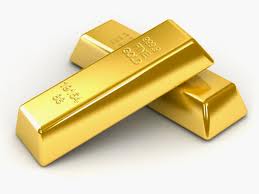 Chen Li
22
Database built-in full-text search
Example (Oracle)
            SELECT SCORE(1) score, id, name
            FROM   Products
            WHERE  CONTAINS(doc, ‘iphone', 1) > 0
            ORDER BY SCORE(1) DESC;
Limitations
Speed
Ranking
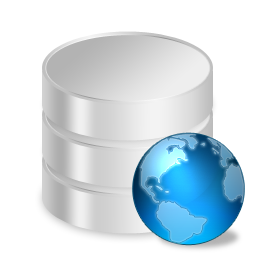 Open-source packages
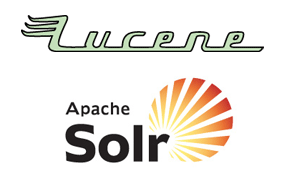 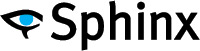 Limitations
Weak support of fuzzy search
Poor ranking in instant search
Results
Efficient indexing and searching (WWW09,SIGMOD09,Bioinformatics09, ICDE10,VLDBJ11)
Ranking (SIGIR12)
Log Analysis (WebDB12)
Map search (SSDBM11)
Chen Li
25
Index structures
Trie
i
l
g
r
c
i
u
a
o
d
n
u
i
p
y
s
u
e
m
h
s
p
Inverted Index
Chen Li
26
Fuzzy-search Algorithm: Overview
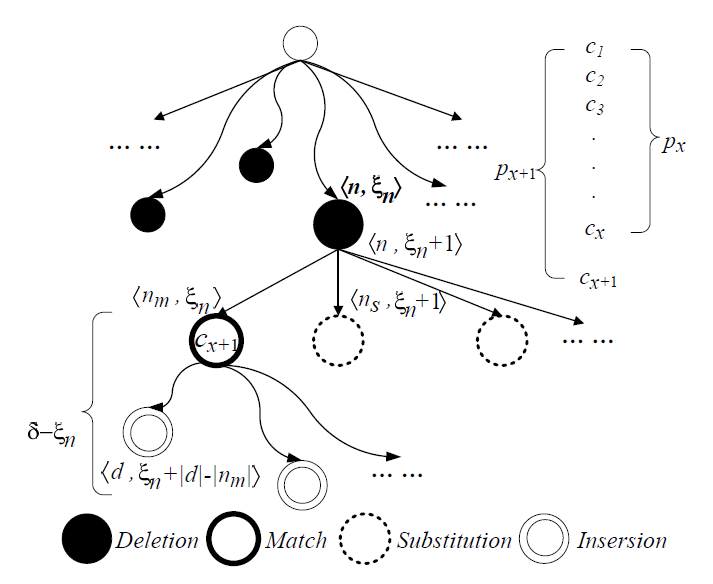 Multi-Prefix Intersection
Q = vldb li
d
l
v
a
i
u
l
t
$
n
u
$
i
d
a
1
8
$
$
4
s
b
3
4
6
5
$
$
$
4
1
2
3
6
6
7
8
Multi-Prefix Intersection: Method 1
d
l
v
a
i
u
l
t
$
n
u
$
i
d
a
1
8
$
$
4
s
b
3
4
6
5
$
$
$
4
1
2
3
6
6
7
8
Q = vldb li
li
1 3 4 5 6 8
6 8
vldb
6 7 8
More efficient intersection approaches…
Multi-Prefix Intersection: Method 2
[1, 7]
[2, 6]
[7, 7]
d
[1, 1]
l
v
[1, 1]
[2, 4]
[5, 6]
[7, 7]
a
i
u
l
[1, 1]
[3, 3]
[4, 4]
[6, 6]
[7, 7]
t
$
2
n
u
$
5
i
d
[1, 1]
[6, 6]
[7, 7]
a
1
8
$
3
$
4
4
s
b
3
4
6
5
$
1
$
6
$
7
4
1
2
3
6
6
7
8
6
7
8
Read each
Verify/Probe
[2, 4]
Q = vldb li
Ranking
Aggregate
li
Query
icde
graph
Max
Score(graph)
Score(liu)
Score(lin)
Score(icde)
graph, gray, gross, icde, lin, liu
Record
Chen Li
31
Multi-Prefix Intersection
{graph, icde, li}          k=1
Too many candidates
i
l
g
r
c
i
u
a
o
d
n
u
i
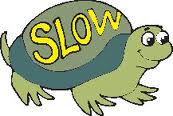 p
y
s
u
e
m
h
s
p
icde
graph
lin
liu
Chen Li
32
Optimization 1: Heap-based Method
Aggregate
GetMax()
icde
graph
Max Heap
lin
liu
Chen Li
33
Optimization 2: Top-k List-Merging Algorithm
Example: Threshold algorithm
T = 15
Sorted 
Access
Sorted 
Access
Random 
Access
Chen Li
34
Early termination
Random Access Using Forward Index
7
?
[7, 9]
[1, 4]
[5, 6]
i
l
g
[9, 9]
[7, 8]
[1, 4]
[5, 6]
r
[3, 4]
c
i
u
[1, 2]
[5, 6]
a
o
d
n
u
i
[3,3]
[4, 4]
[1, 1]
[2,2]
7
8
9
p
y
s
u
e
m
2
5
6
h
s
p
1
4
3
Chen Li
35
Ranking Framework (Fuzzy matching)
Aggregate
li
Query
icde
graph
Max
Sim(li,i)
*Score(lin)
Sim(icde,icdm)
*Score(icdm)
Score(graph)
Score(liu)
Score(lin)
graph, gray, icdm, gross, lin, liu
Record
Chen Li
36
Computing Similar Prefixes
{graph, icde, li},  similarity threshold τ=0.45
i
l
g
r
c
i
u
a
o
d
n
u
i
p
y
s
u
e
m
h
s
p
Chen Li
37
Top-k Algorithm
sum
GetMax()
GetMax()
GetMax()
li
graph
icde
Max Heap
Max Heap
Max Heap
×0.5
×0.5
×1
×1
×0.5
×1
×1
×0.5
similarity
lui
icde
icde
graph
icdm
lin
icdm
liu
Chen Li
38
Other interesting problems
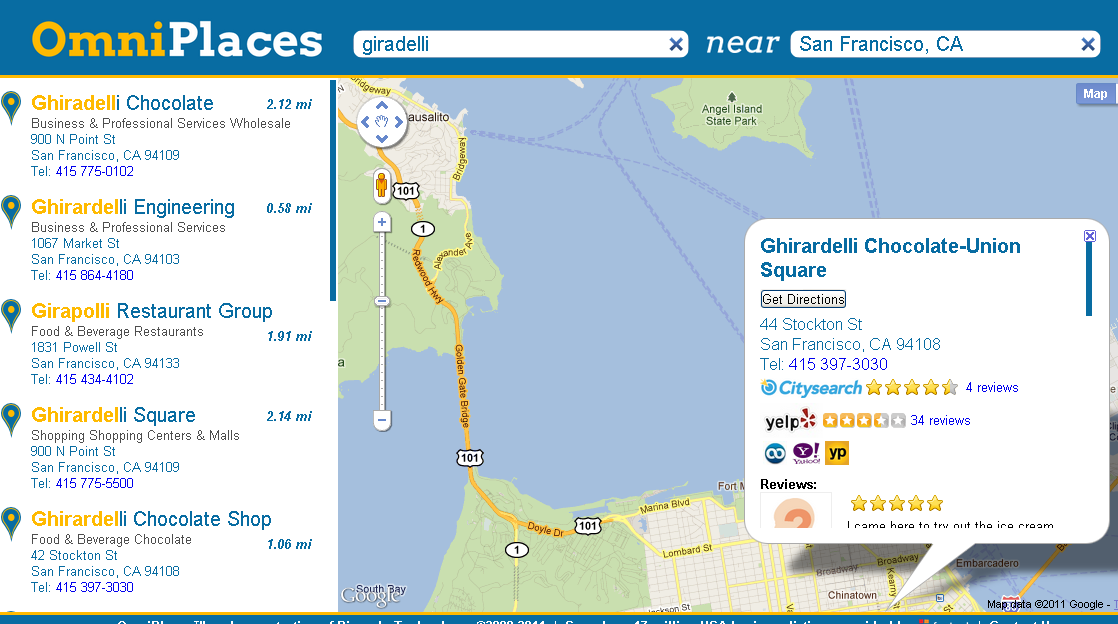 www.omniplaces.com
39
Current status of Bimaple
Mainly focusing on product development (C++)
With angel investment
Has customers
Chen Li
40
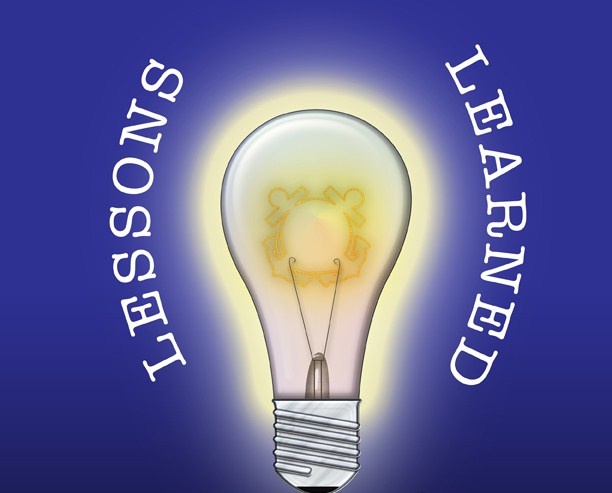 Chen Li
41
1. Different challenges
Products
Business
Technology
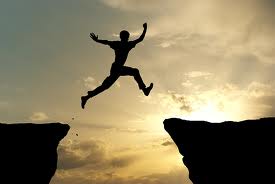 Chen Li
42
2: Hands-on experiences
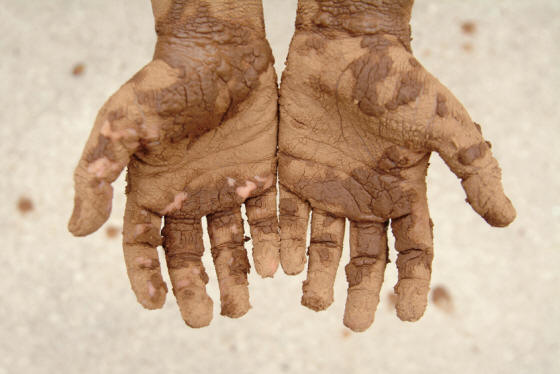 Chen Li
43
3: More systems challenges
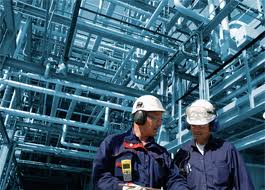 E.g.: Updates; Multi-threading …
Chen Li
44
4: Balancing
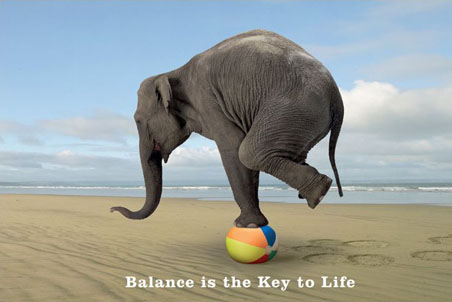 Chen Li
45
5: Getting support
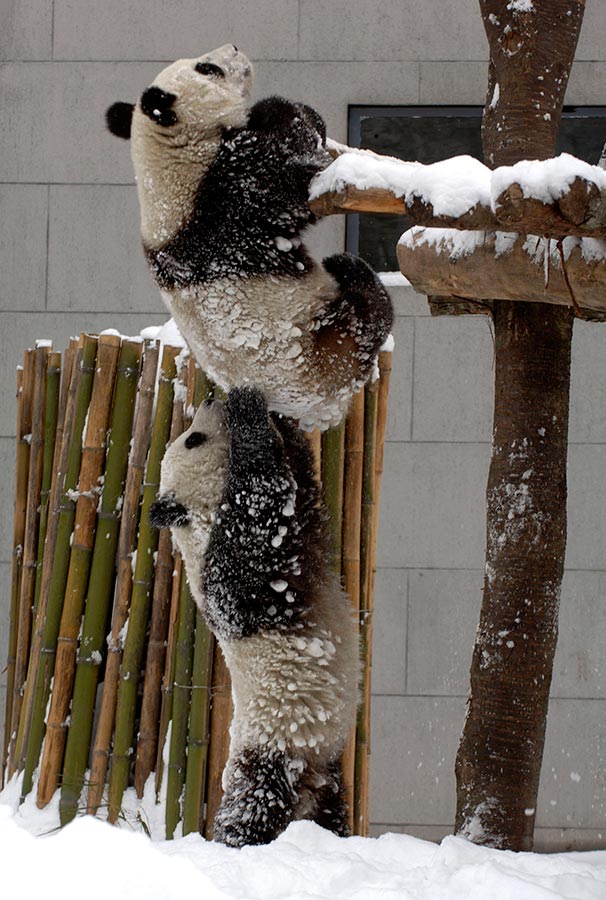 Chen Li
46
6: Make a difference
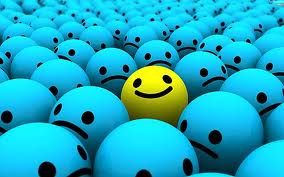 Chen Li
47
Thank you
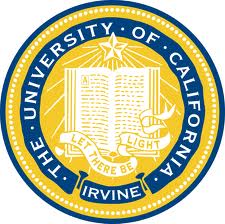 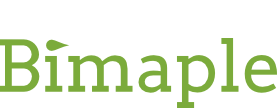 Supported by NSF (US), NIH (US), and NSF (China).
Chen Li
48